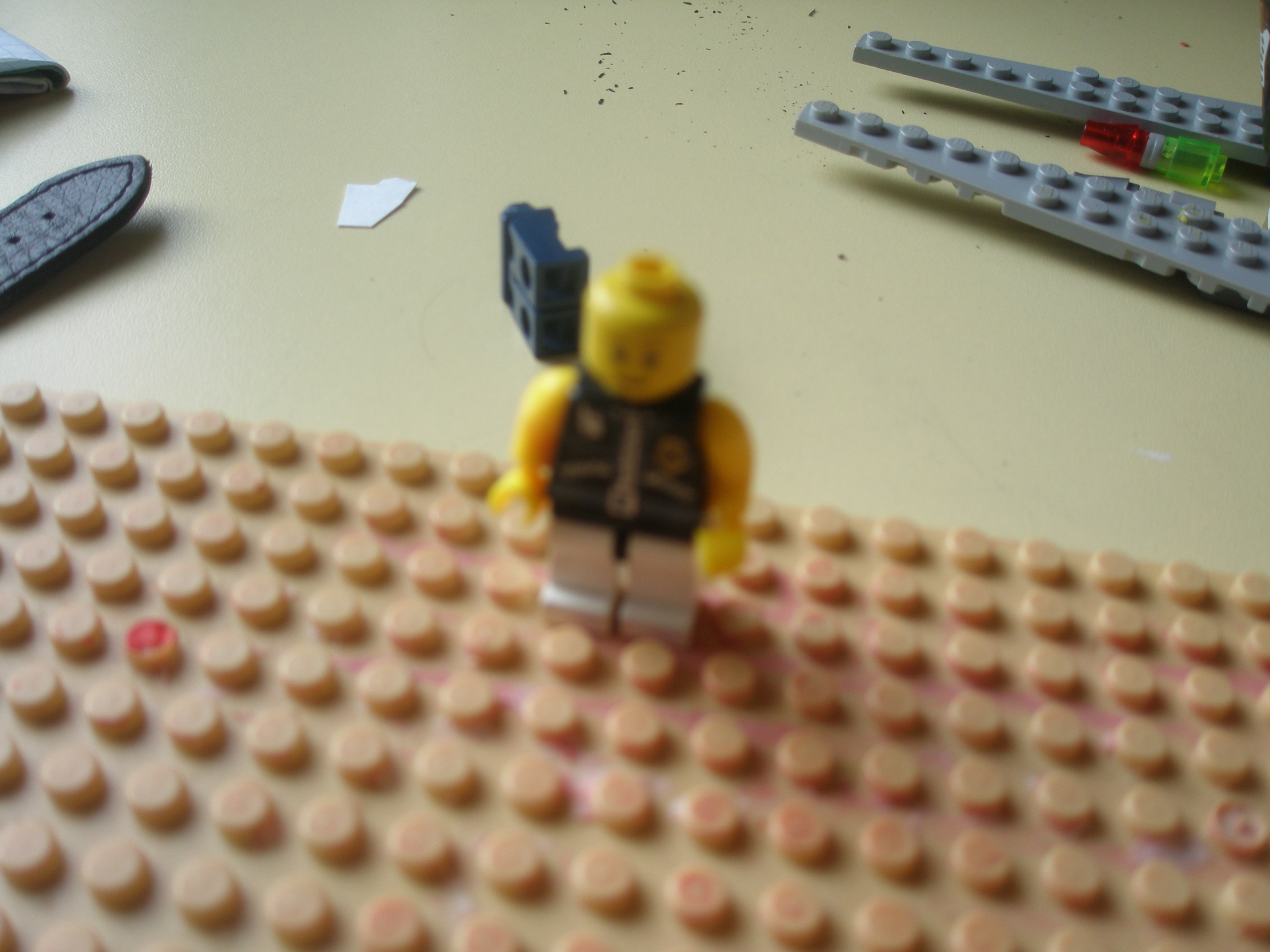 Пора зделать шаг
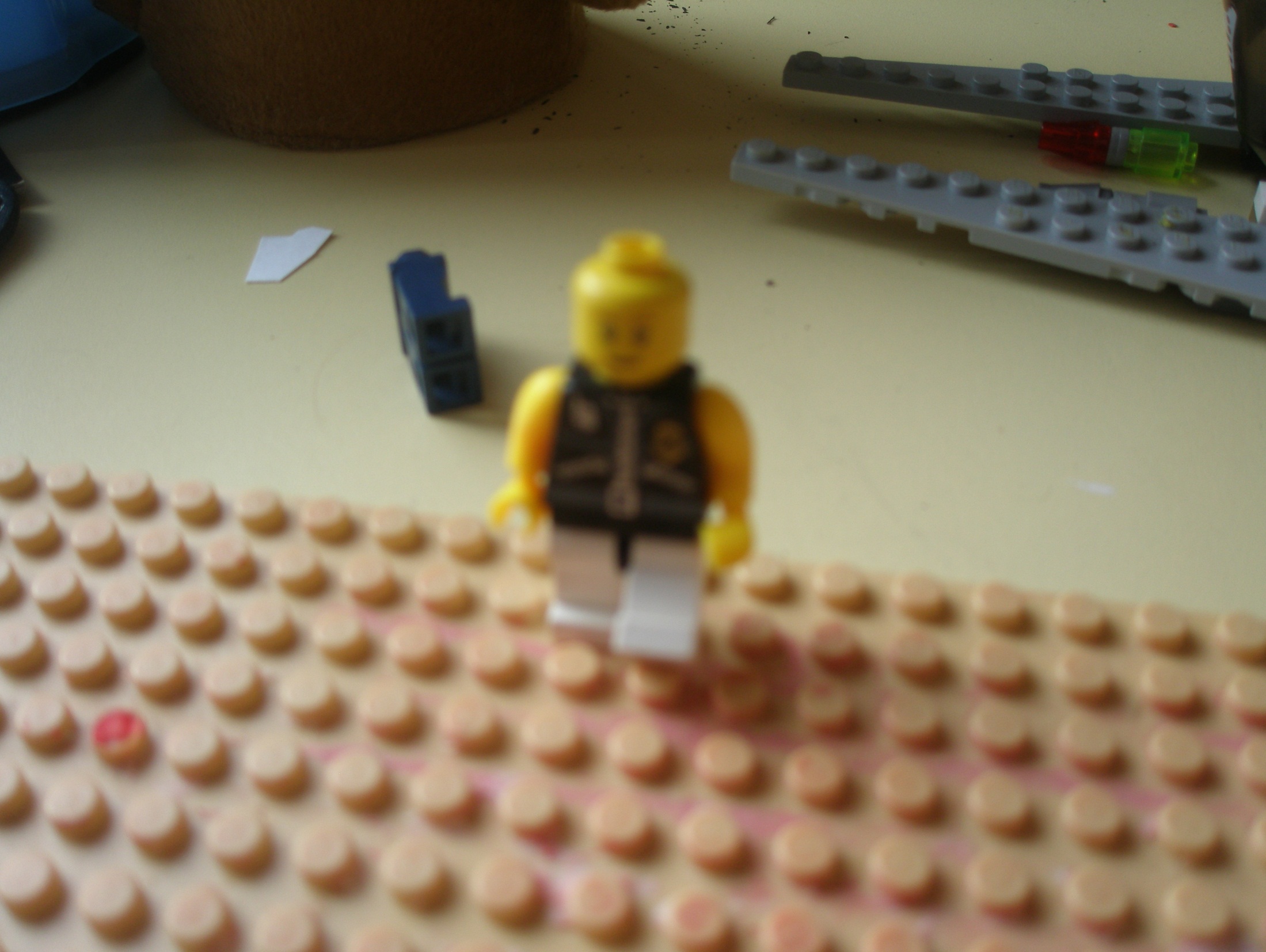 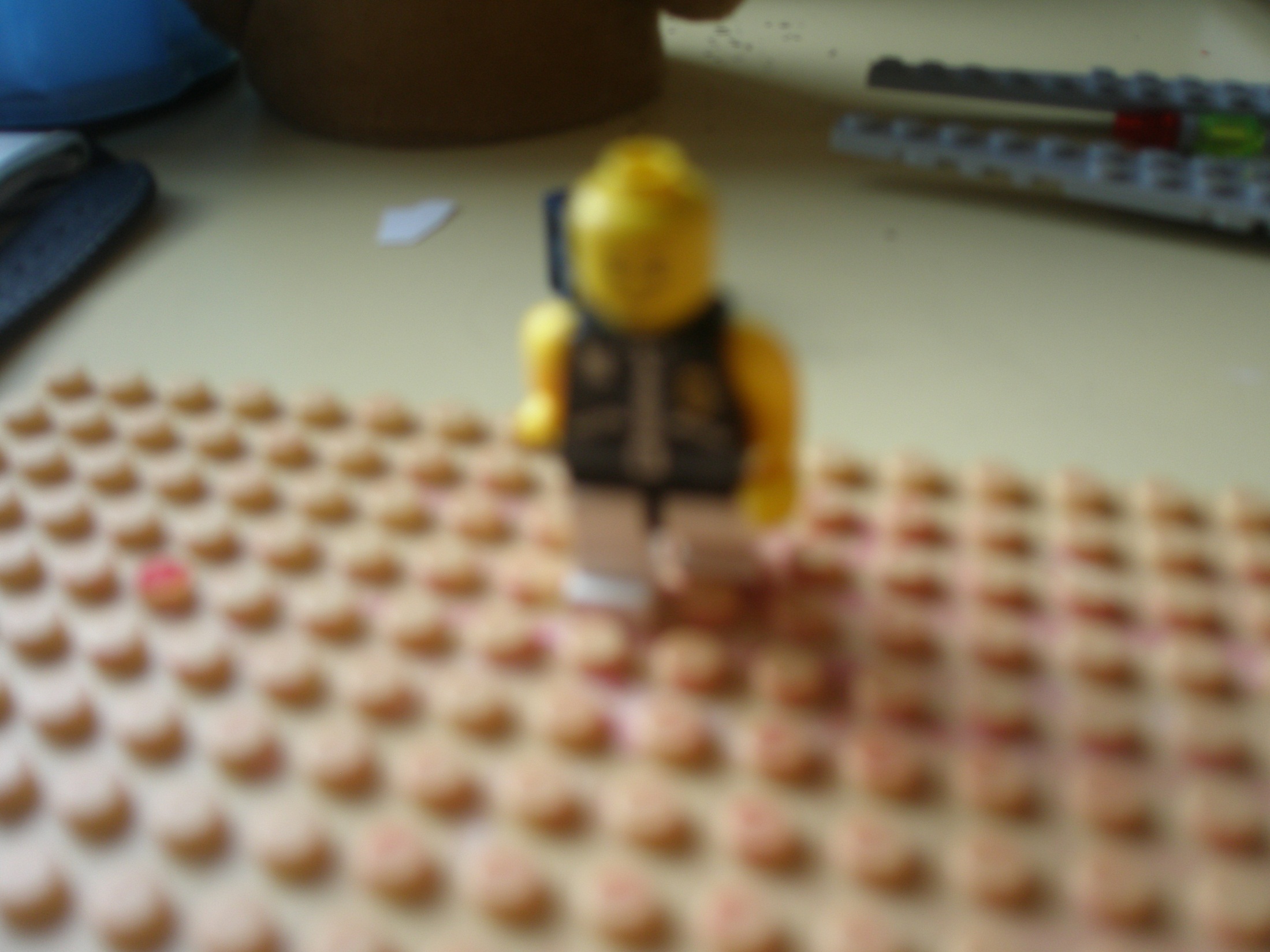 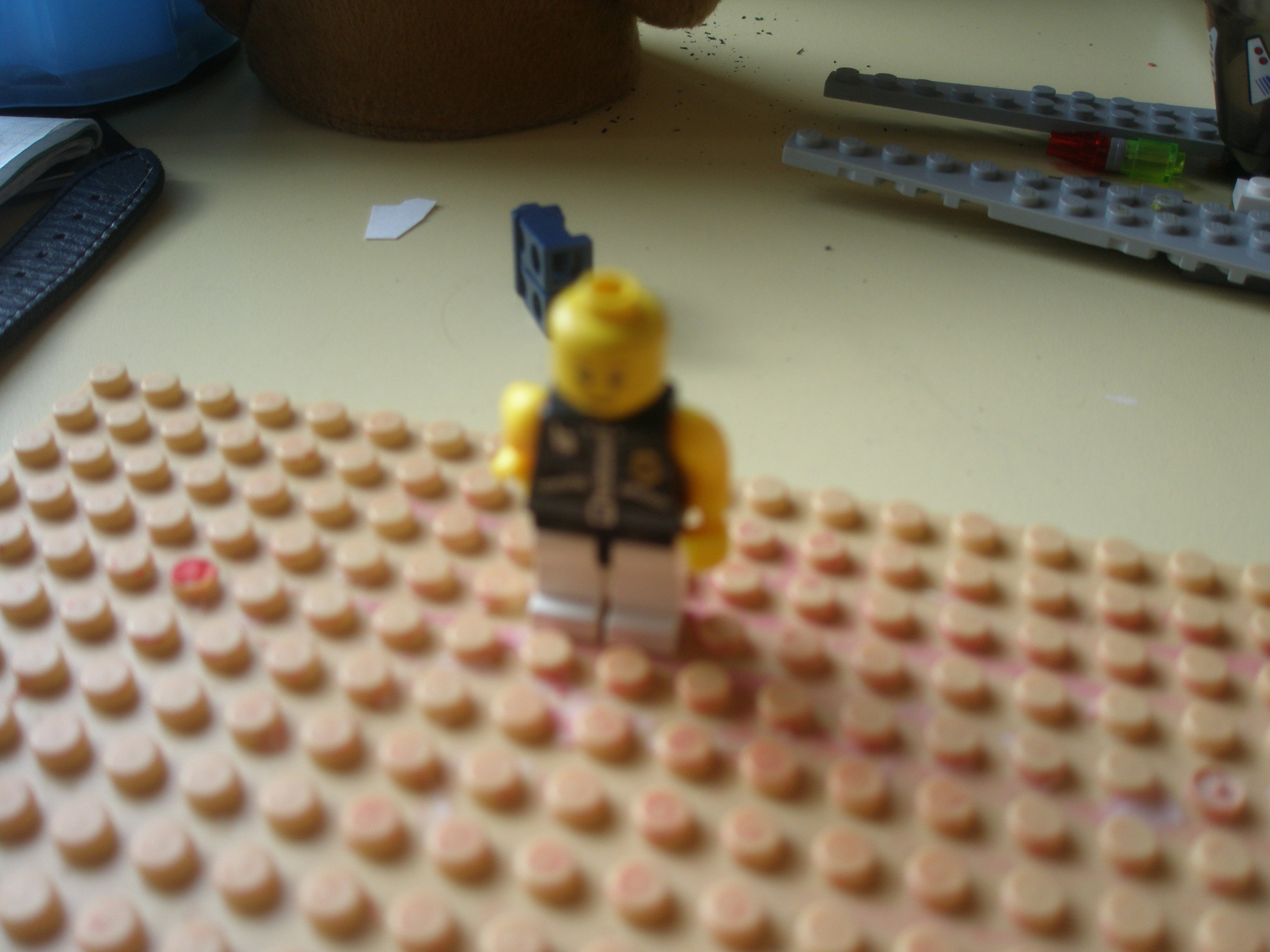 Вот и пришли
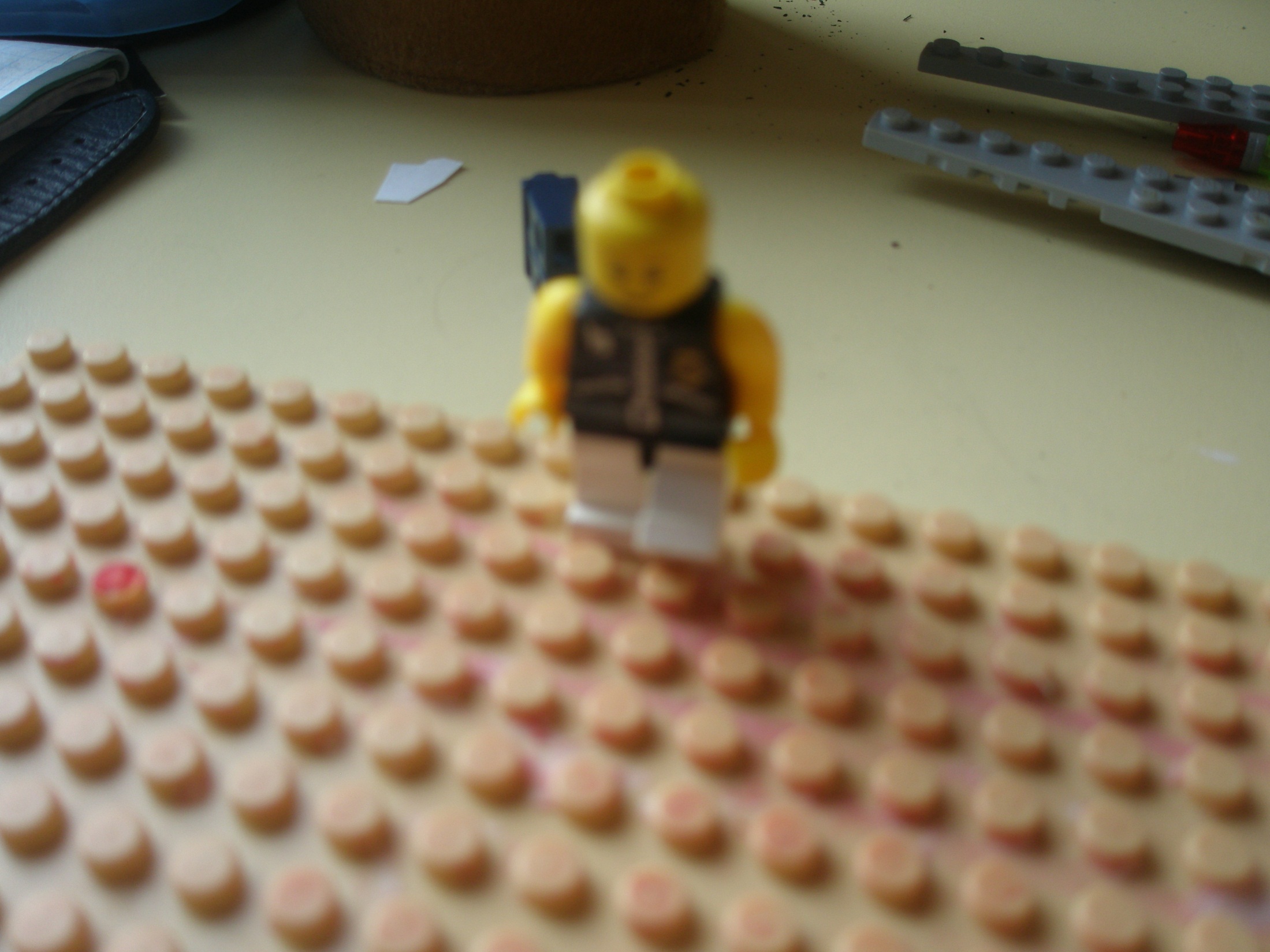